Wednesday February 25, 2015Mr. Goblirsch – American Government
OBJECTIVE – Students Will Be Able To – SWBAT:
 - Identify the powers of the President as outlined in Article II of the Constitution.

AGENDA:
WARM-UP: Presidential Power Vocab
READING: Constitution – Article II
TASK: Highlight & Annotate Presidential Powers
VIDEO: The Presidents
***ASSIGNMENT: Workbook Pg. 73 – DUE TOMORROW

Presidential Power Vocab WARM-UP: (Follow the directions below)
***5 minutes***
Define the terms below using the glossary of your textbook.
Executive order			3.   Veto
Executive agreement		4.   Pardon
CLOSE READING: PRIMARY SOURCEConstitution – Article II
DIRECTIONS:  Read through Article II of the Constitution with your partner.  As you 	read: (1) highlight the powers of the President,  and (2) annotate according to 	the chart below.  (Refer to the Constitution in your notebook)
LEGISLATIVE – relating to 	laws/legislation.  The 	President cannot pass 	laws, but what powers 	does he have relating to 	laws being passed?
EXECUTIVE – relating to 	enforcing laws and 	administering the executive 	branch. 
JUDICIAL – relating to the court 	system.  	What powers does the 	President have relating to the 	federal court system?
OTHER – This includes any powers that 	do not fit into the 3 	categories above, including: 	Diplomatic and Military 	powers.
FOCUS QUESTION:  What are the powers of the President?
The President:Powers
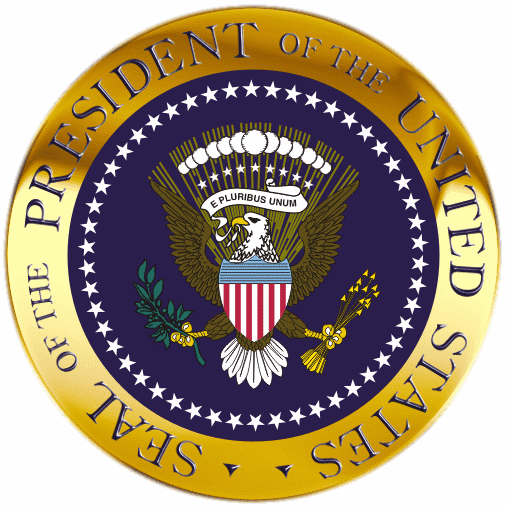 Presidential Powers
Article II
Executive Power – enforce laws
head of more than 2 million executive branch employees, federal agencies
Executive order – enforce policies & programs enacted by Congress (1948 – Truman desegregated 							the armed forces)
Impoundment – refusal to spend money Congress has appropriated
Appoint executive heads/Cabinet of advisors (w/ Senate consent) (remove appointed officials)
Judicial Powers – appoint federal judges (w/ Senate consent), grant reprieve, pardon, amnesty
Annual State of the Union Address–propose legislation–call Special Session of Congress
Approve/Veto legislation – uses veto threat to influence Congress, hard to override
*pocket veto – set aside	*line-item veto–declared unconstitutional 1998
Directs foreign policy – treaties (w/ 2/3 Senate consent), appoint/accept ambassadors
Executive Agreement – do not require Senate consent
acknowledge foreign governments
Commander in Chief – head of armed forces, national security
Send forces into action w/o formal declaration of war w/ or w/o Congressional approval
Make key military decisions (including using the atomic bomb)
Special War Powers (more control at home) price controls, government control of war industries, rationing
Emergency Powers – rioting, natural disaster (flood, hurricane, tornado)
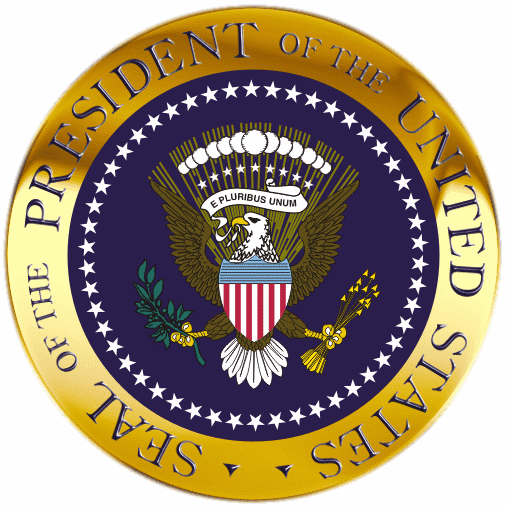 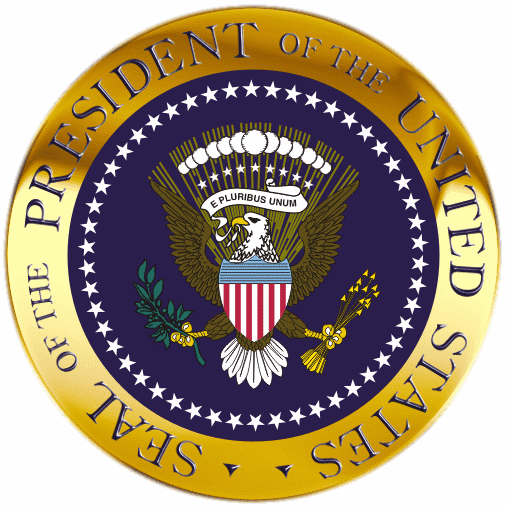 Presidential CabinetAssignment
READ CH 15-3 Pg. 424 - 429


COMPLETE WORKBOOK PG. 73

DUE TOMORROW